Fidelity Investments
Virtual Benefits Fair
Click play to watch the video
September 17, 2024
Key Plan Features
What is my tax bracket now, and what is it expected to be in retirement?
How long is my retirement horizon?
Am I eligible to contribute to a Roth IRA?
This workshop provides only a summary of the main features of the Plan, and the Plan document will govern in the event of any discrepancies.
September 17, 2024
[Speaker Notes: Enrollment
There is no waiting period. You can enroll in the Plan at any time.One thing to note - If you have not enrolled in the Plan within 30 days from your date of hire, you will be automatically enrolled in the Plan at a contribution rate of 3% of your pretax eligible earnings. Your contributions will be invested in a T. Rowe Price Retirement Fund Class I. However, we encourage you to take an active role in the Plan and to choose a contribution rate and investment options that are appropriate for you. If you do not wish to contribute to the Plan, you must change your contribution rate to 0% within the first 30 days of your date of hire.

Contributions 
Through automatic payroll deduction, you may contribute between 1% and 90% of your eligible contributions.  The IRS contribution limit for 2024 is $23,000.  If you have reached age 50 or will reach 50 during the calendar year January 1 – December 31 and are making the maximum plan or IRS contribution, you may make an additional catch-up contribution each pay period. The maximum annual catch-up contribution is $7,500. Going forward, catch-up contribution limits will be subject to cost of living adjustments (COLAs) in $500 increments.  We will discuss the different contribution types further in the presentation.
Annual Increase Program
In addition, you can automatically increase your retirement savings plan contributions each year through the Annual Increase Program. Sign up online by accessing the “Contribution Amount” section on NetBenefits®, or by calling the Fidelity Retirement Service Center at 800-343-0860.]
Key Plan Features (cont.)
What is my tax bracket now, and what is it expected to be in retirement?
How long is my retirement horizon?
This workshop provides only a summary of the main features of the Plan, and the Plan document will govern in the event of any discrepancies.
September 17, 2024
[Speaker Notes: Enrollment
There is no waiting period. You can enroll in the Plan at any time.One thing to note - If you have not enrolled in the Plan within 30 days from your date of hire, you will be automatically enrolled in the Plan at a contribution rate of 3% of your pretax eligible earnings. Your contributions will be invested in a T. Rowe Price Retirement Fund Class I. However, we encourage you to take an active role in the Plan and to choose a contribution rate and investment options that are appropriate for you. If you do not wish to contribute to the Plan, you must change your contribution rate to 0% within the first 30 days of your date of hire.

Contributions 
Through automatic payroll deduction, you may contribute between 1% and 90% of your eligible contributions.  The IRS contribution limit for 2024 is $23,000.  If you have reached age 50 or will reach 50 during the calendar year January 1 – December 31 and are making the maximum plan or IRS contribution, you may make an additional catch-up contribution each pay period. The maximum annual catch-up contribution is $7,500. Going forward, catch-up contribution limits will be subject to cost of living adjustments (COLAs) in $500 increments.  We will discuss the different contribution types further in the presentation.
Annual Increase Program
In addition, you can automatically increase your retirement savings plan contributions each year through the Annual Increase Program. Sign up online by accessing the “Contribution Amount” section on NetBenefits®, or by calling the Fidelity Retirement Service Center at 800-343-0860.]
Tools & Resources
September 17, 2024
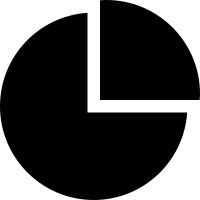 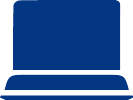 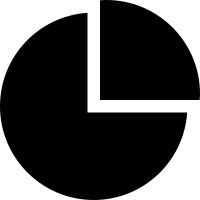 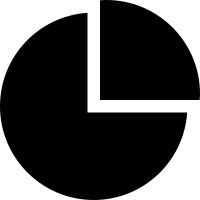 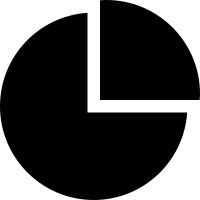 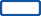 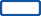 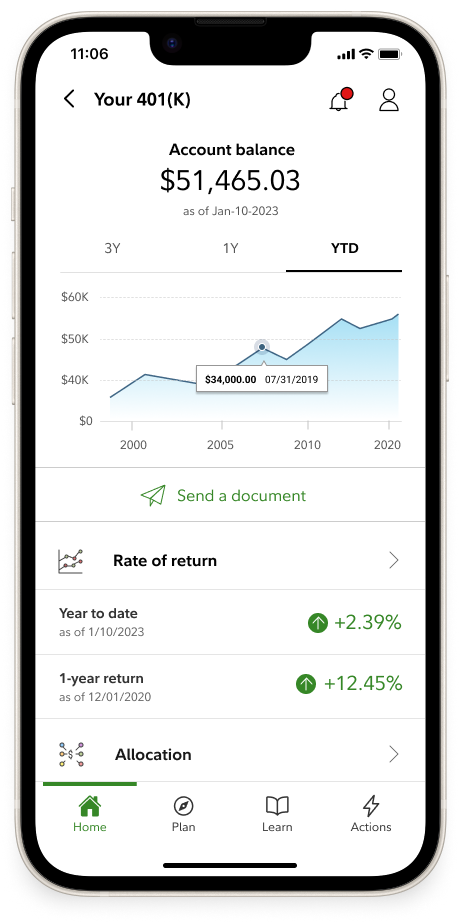 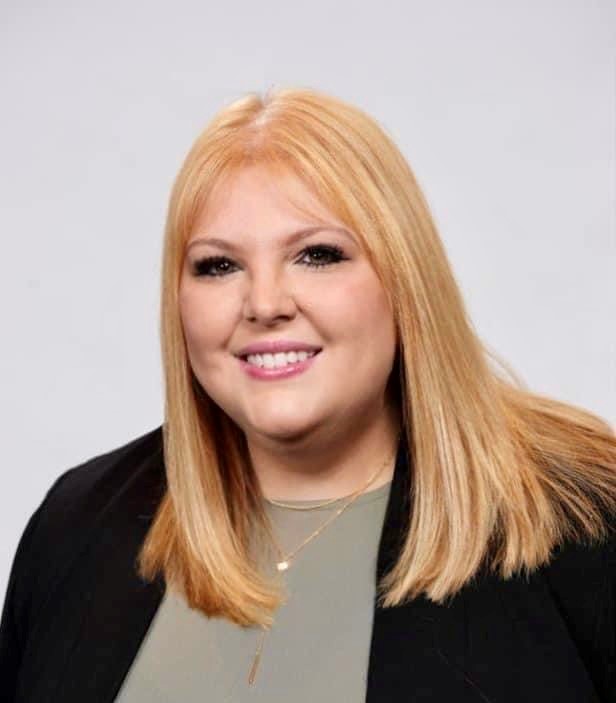 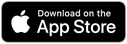 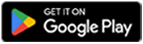 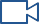 September 17, 2024
Learn More
Call
Meet
Log in
Schedule a one-on-one consultation with a Fidelity Workplace Financial Consultant
Visit Fidelity’s dedicated site for State of Rhode Island employees
Call 800-343-0860 to speak to a Fidelity representative
September 17, 2024